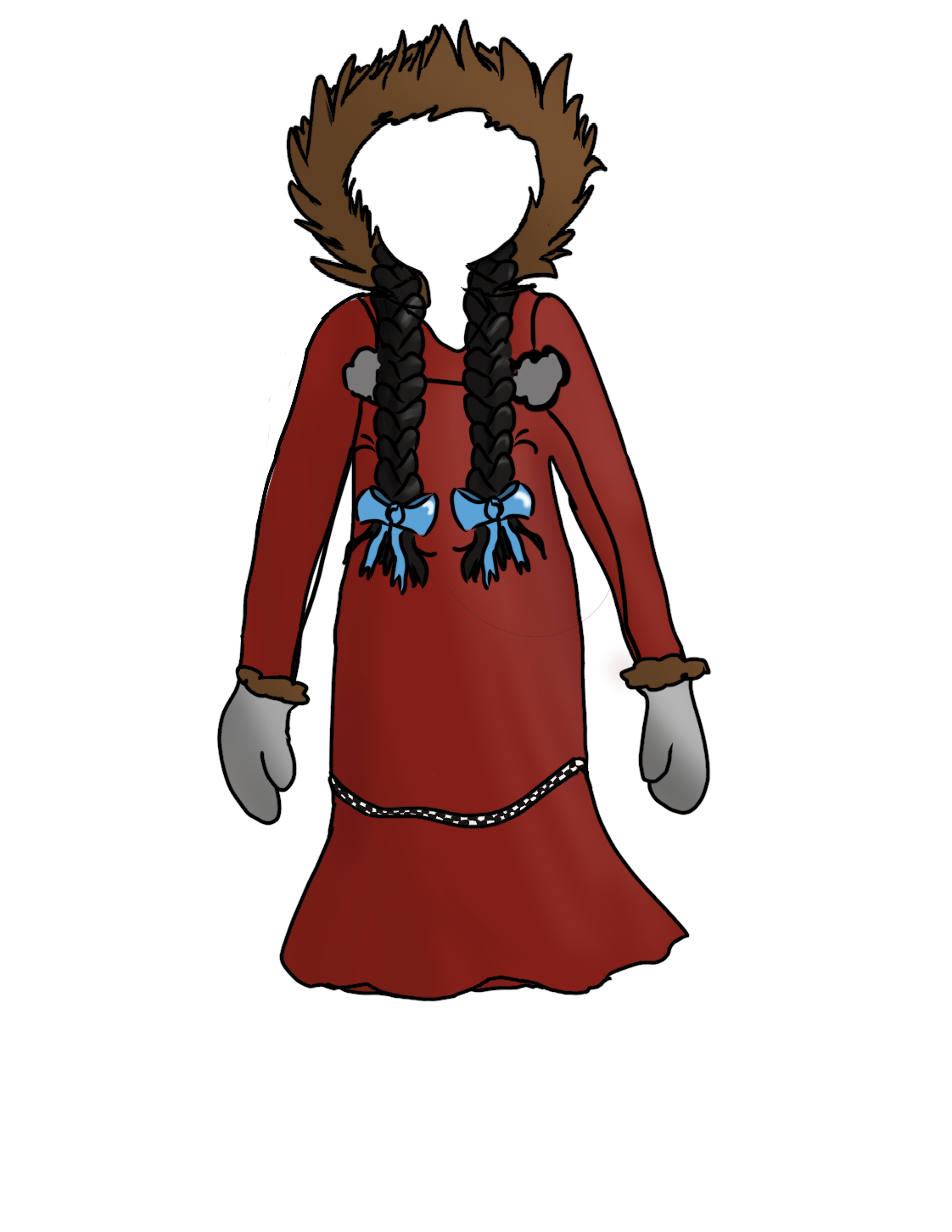 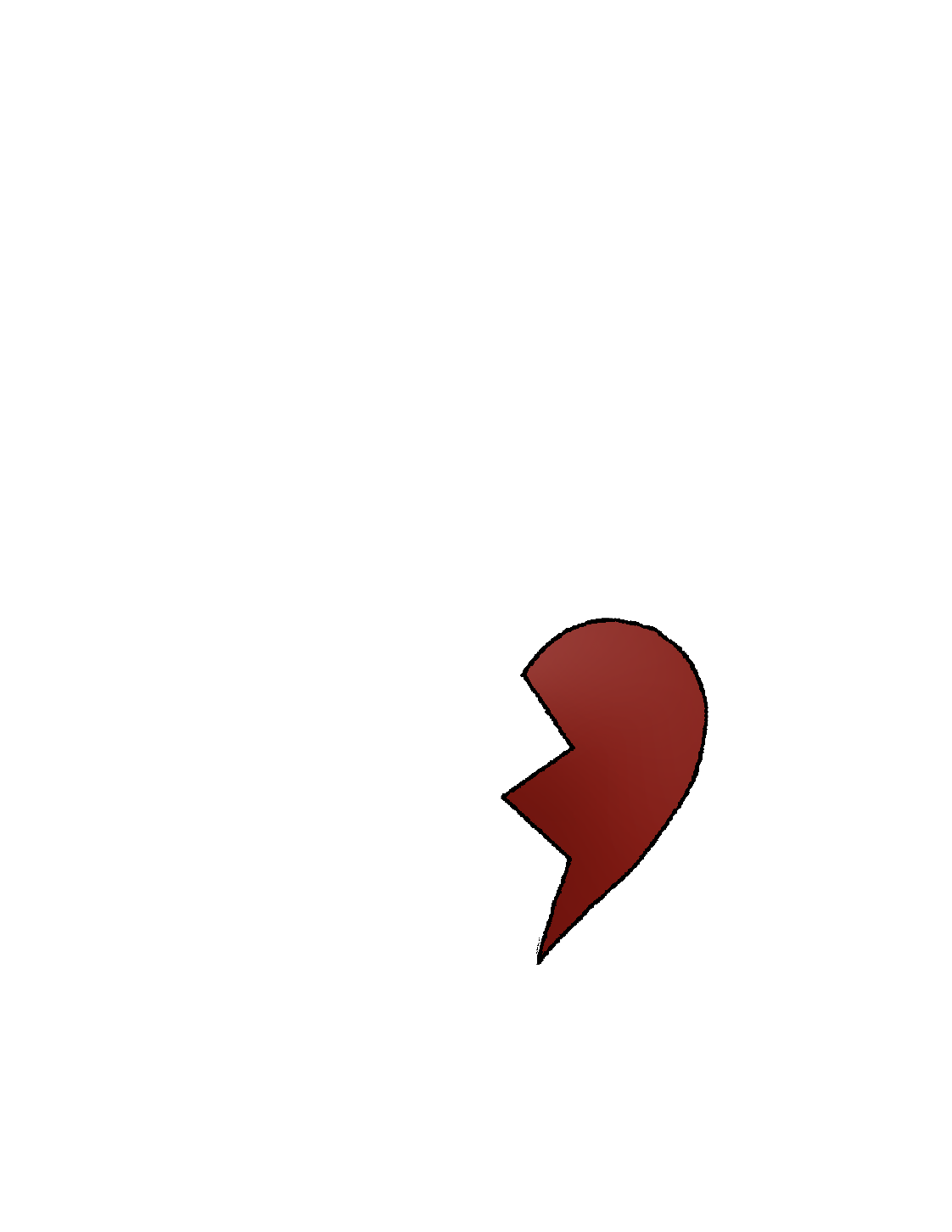 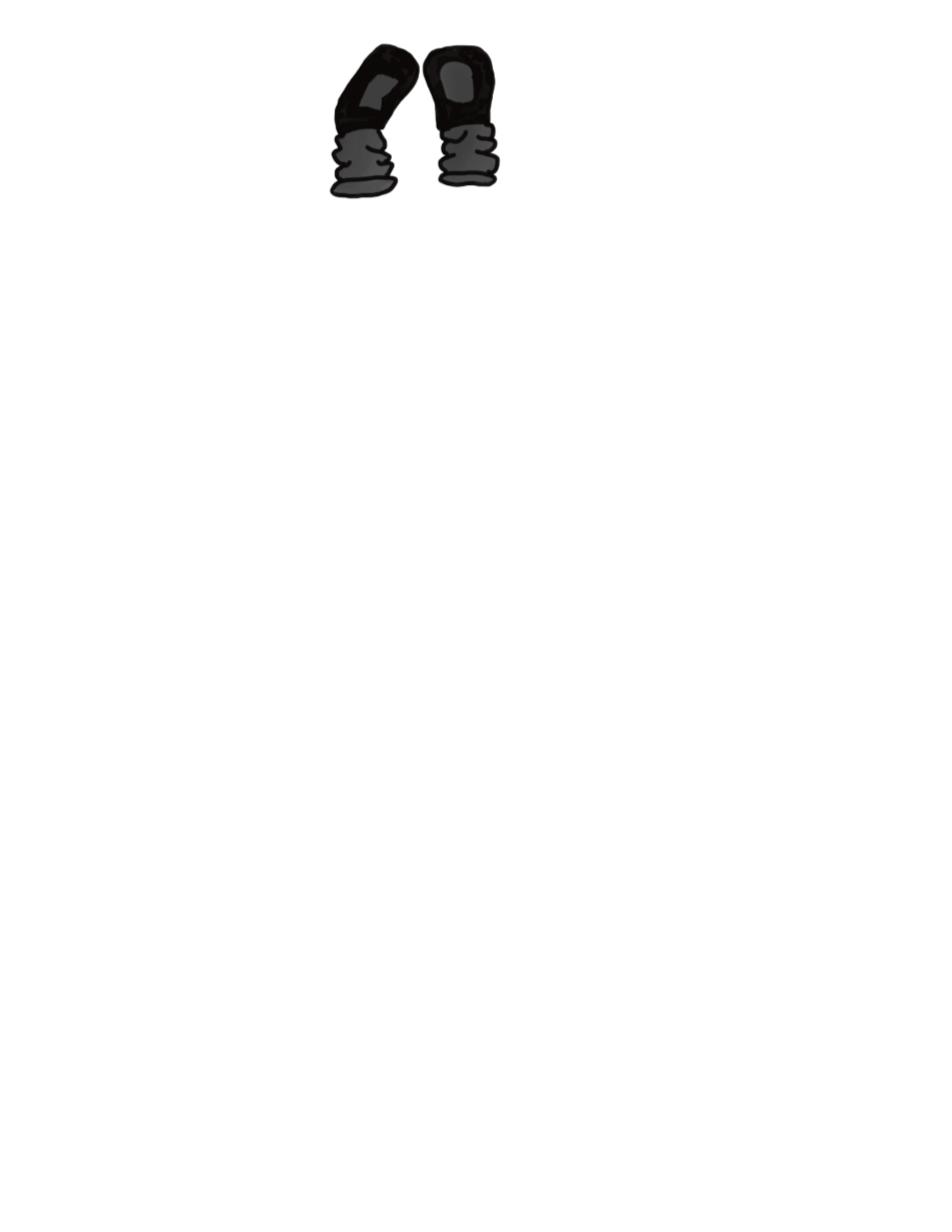 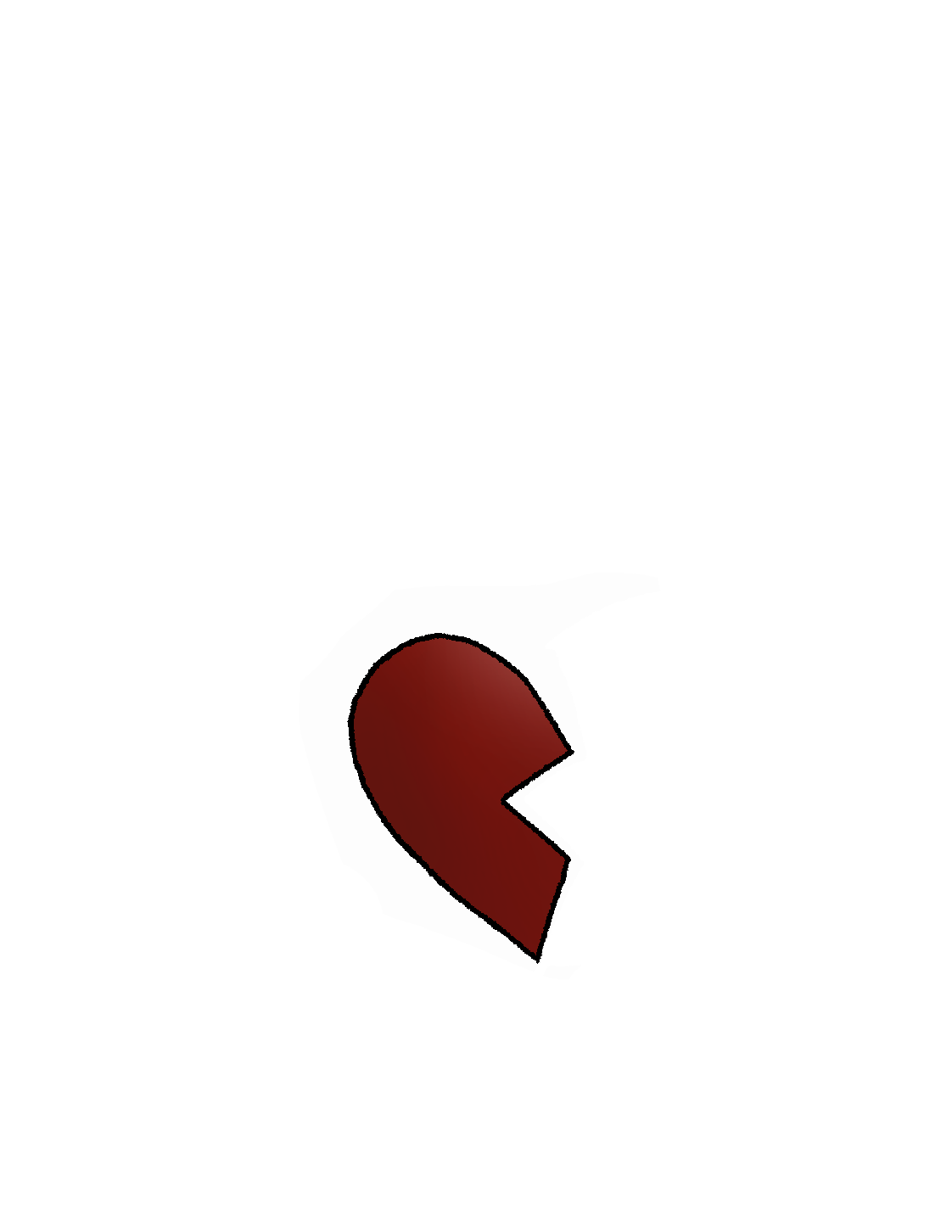 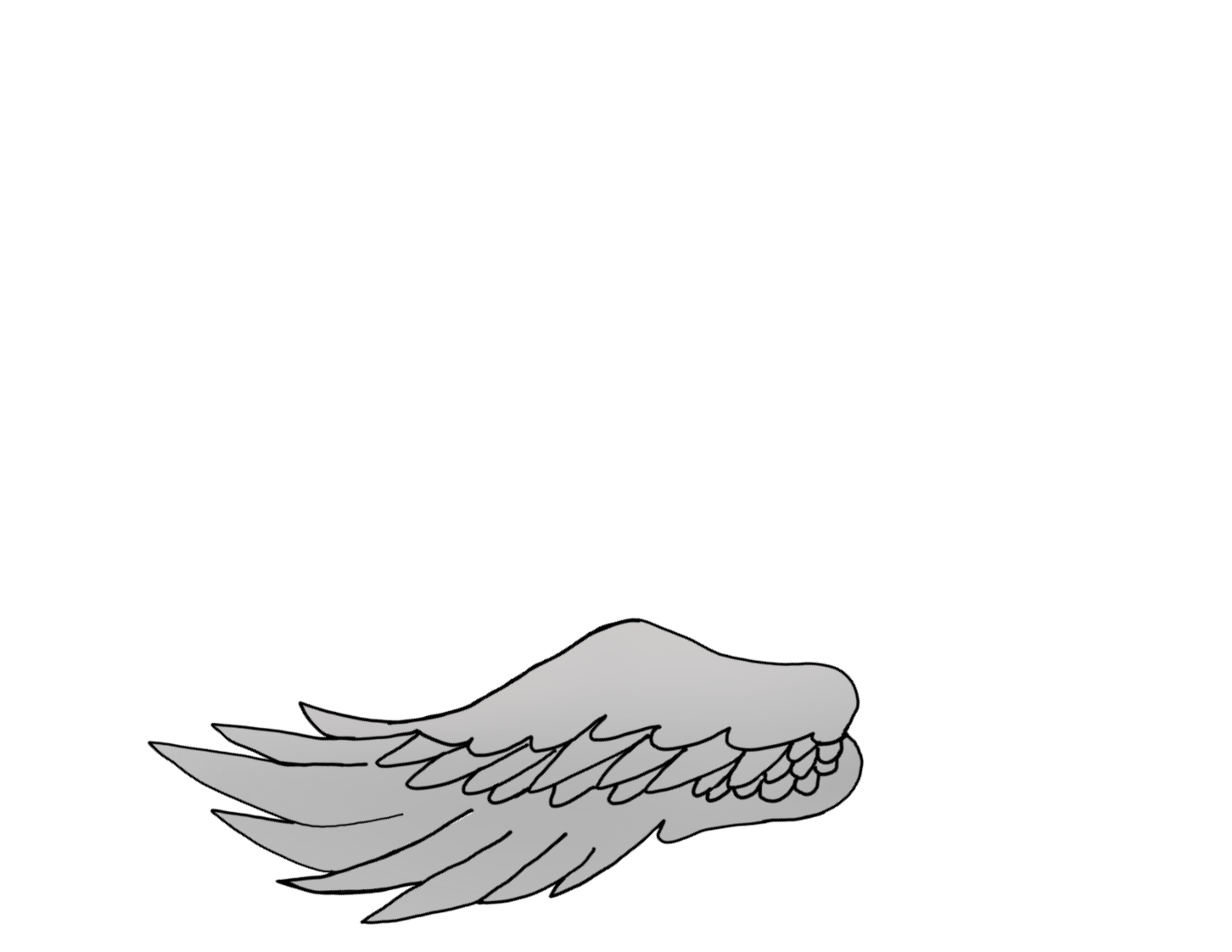 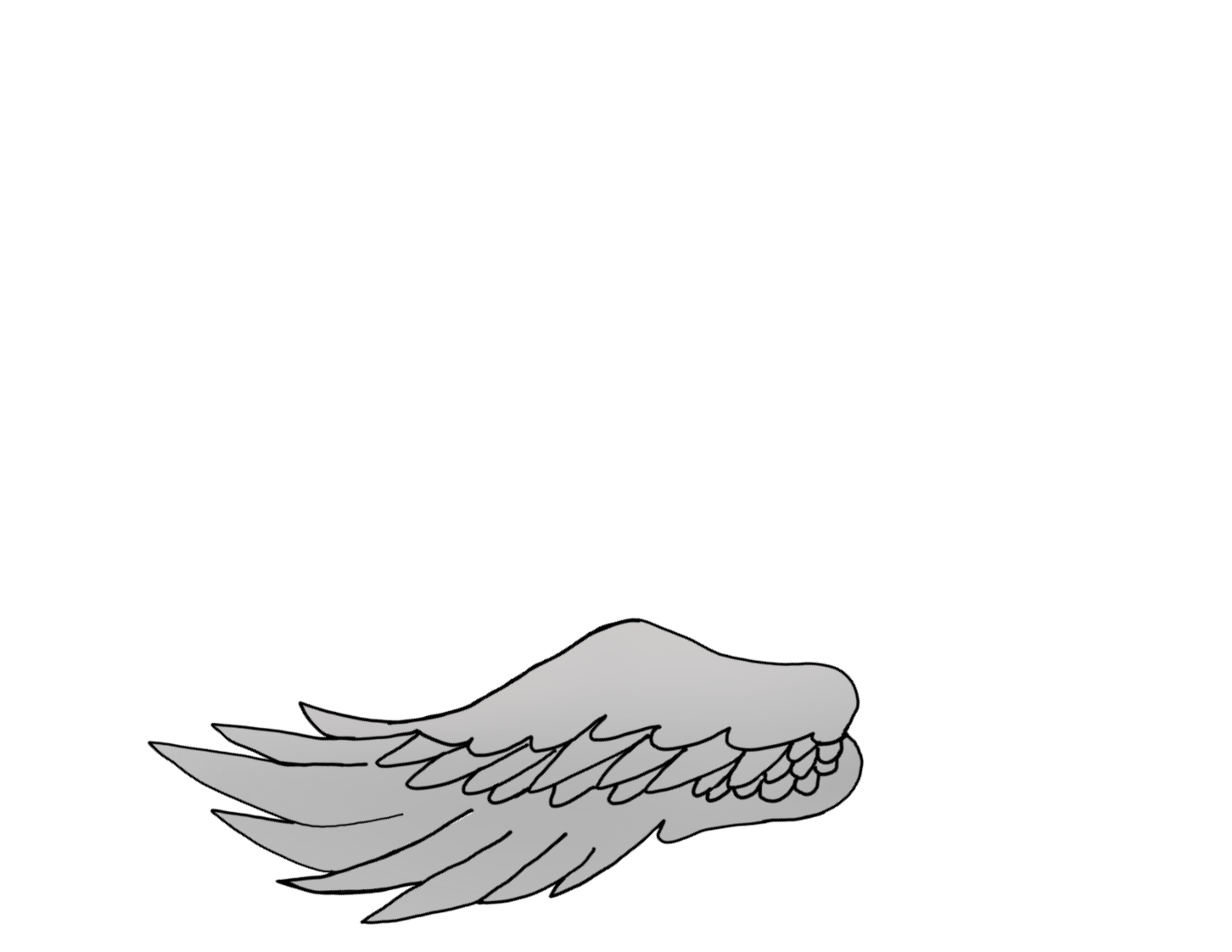 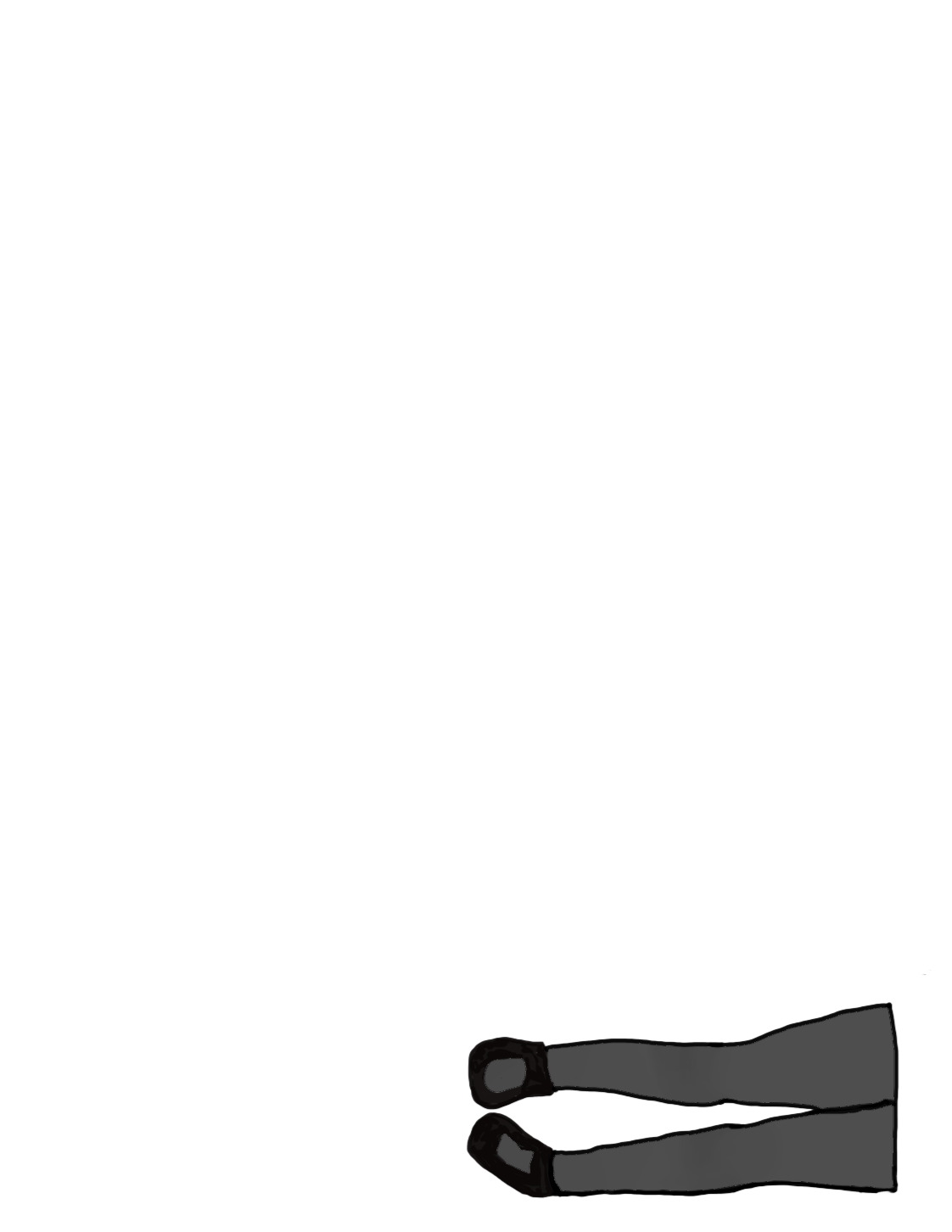 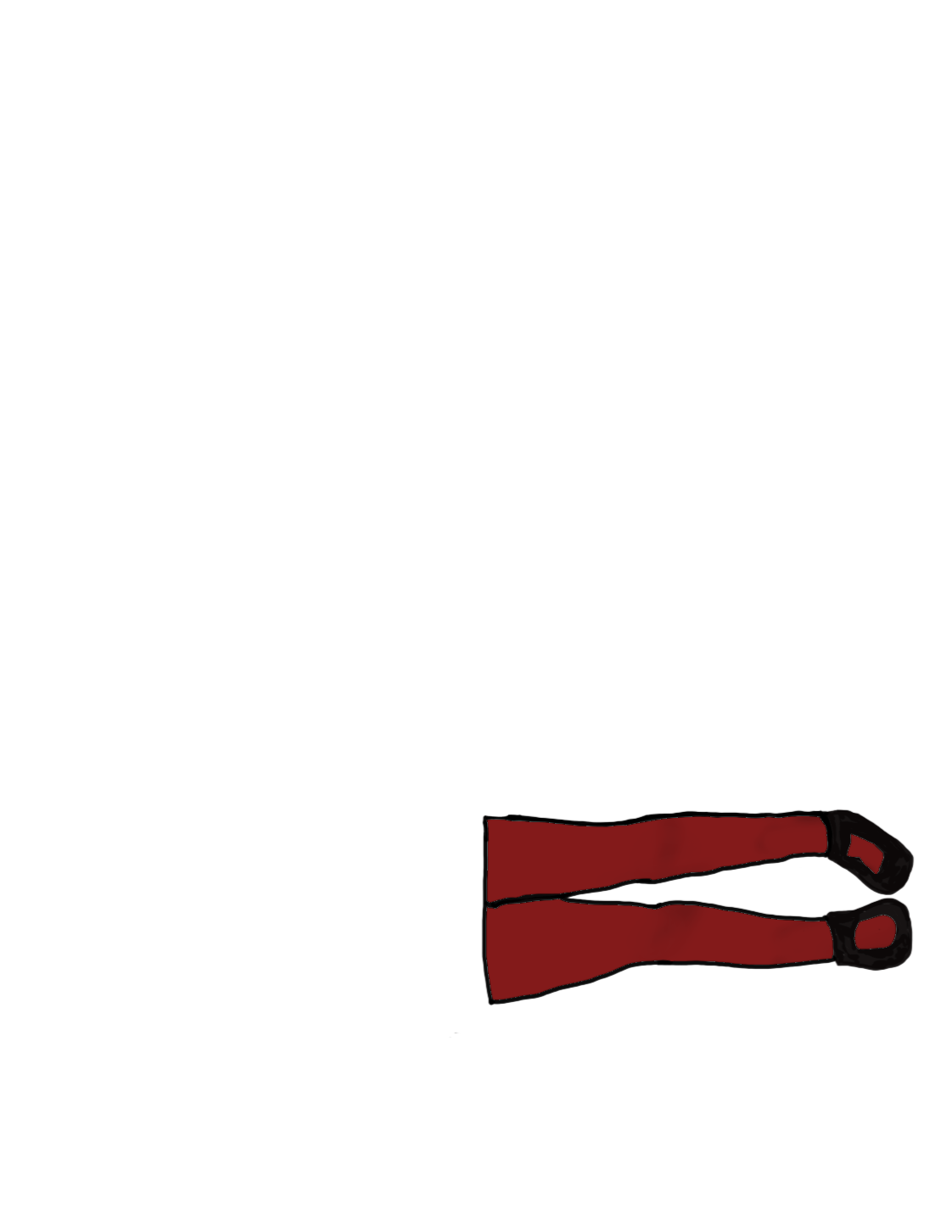 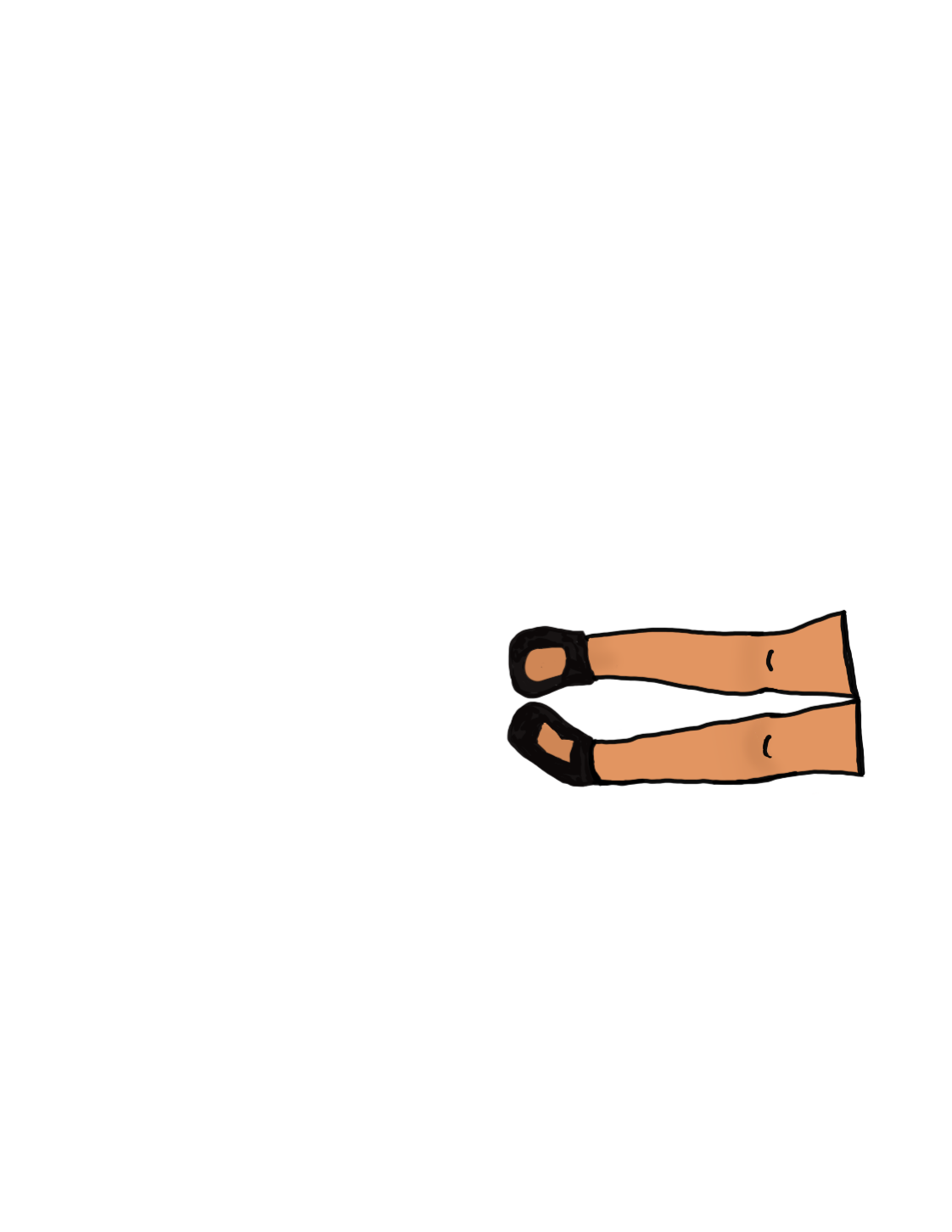 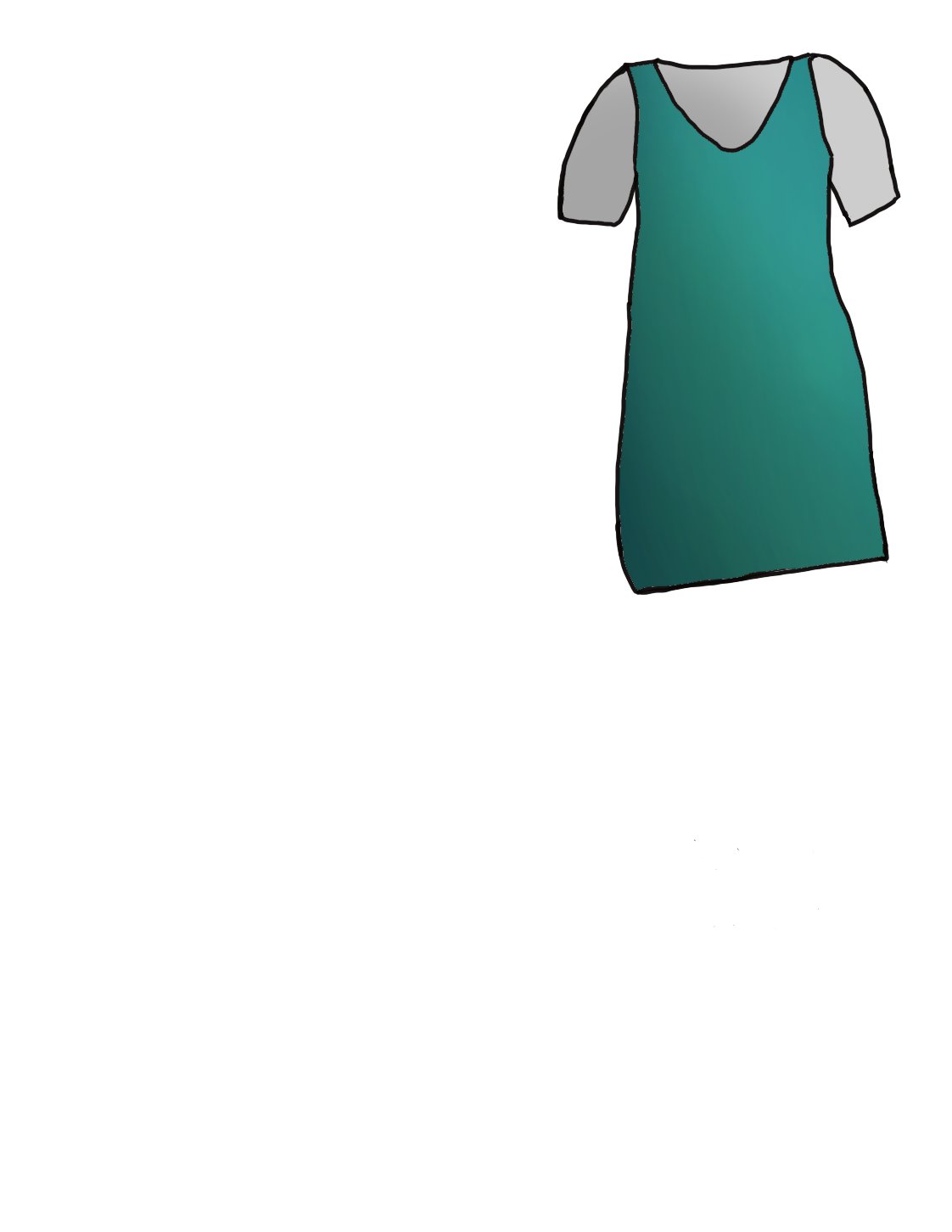 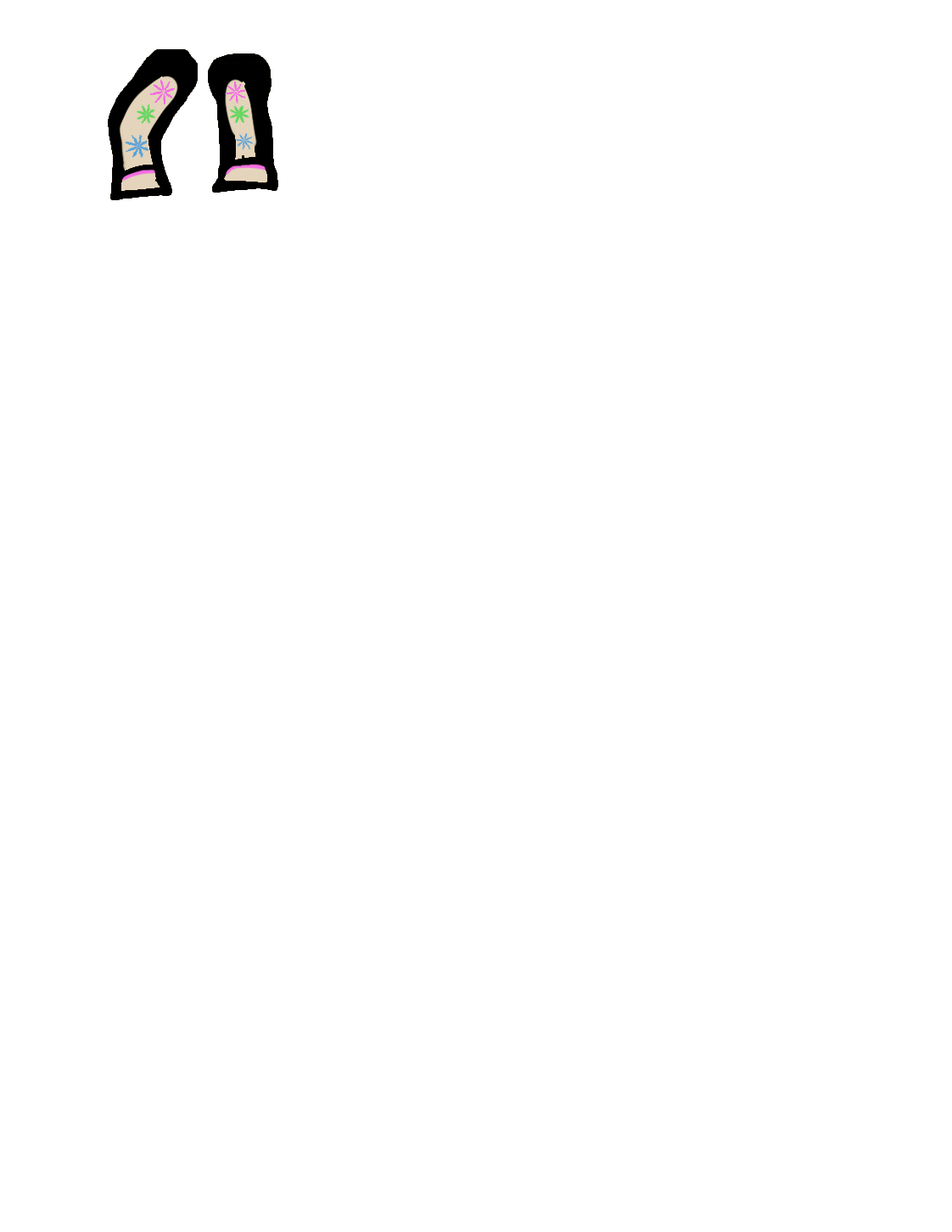 [Speaker Notes: In collaboration with @tiny_moon_star]